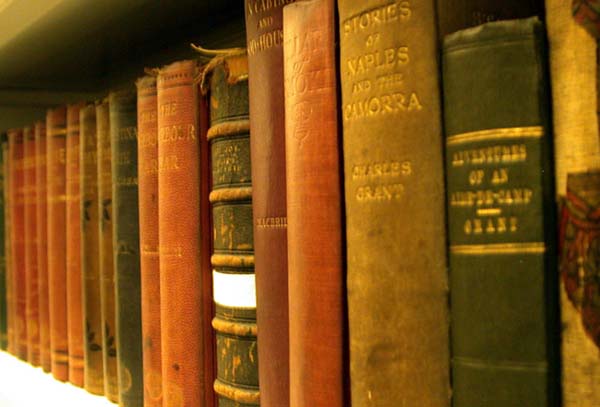 Writing an analysis
Analysis = separation into parts; an examination of a thing to determine its parts or elements; or a statement showing the results of the examination.From: The Merriam-Webster Dictionary. Merriam-Webster, Inc. Canada. 2004. 6th Edition. Print.
An analysis is NOT a summary of the novel’s plot.
Some examples of what you could analyze in a novel are: * the theme * a character* setting* symbolism  * point of view
Theme – moral or lesson or big idea of the story.
Examples: acceptance, identity, love, friendship, loyalty, honesty, courage, equality.
Ask yourself: 
	- What did the character learn?
	- How did the character grow or change?
	- Why did the character act this way?
Character – person in a work of fiction
You could analyze the purpose of character, which would probably be to teach a lesson.
Ask yourself:
		Did the character change? Or grow as a person?
		Did the character learn lesson (usually as result of the conflict)?

You could analyze character traits, but if you do, you should discuss how these character traits impact the story. For example:

______________ is a trustworthy, honest and independent character who shows the reader that _________________________.
Character and Theme
Often a character analysis and theme analysis are similar. For example, if you are writing about a character’s role being to teach a lesson (theme) then you will likely be writing about the character and about the theme that the character showed.
In addition, if you are writing about the theme, it is probably shown through the actions of a character and therefore you are writing about theme and character.

The only thing that changes is the FOCUS of your writing (the character or the lesson learned)
Thesis Statements
***See page titled “SAMPLE PATTERNS FOR THESES ON LITERARY WORKS”
Introduction
Opening – A lead sentence to grab the reader’s attention (question, quote, anecdote)
Sentence to connect opening with summary
Summary – 3- 4 sentences of main plot
Title of Novel – Title of novels are written in italics
Author’s full name – If you use the author’s name again, either refer to him/her using the last name or both names, never the first name
Thesis statement – usually the last sentence in the introduction
Body ParagraphsThink – ICE = Introduce, cite, explain
Number of body paragraphs varies, depending on your thesis and how many supporting arguments you have.
Topic sentence – tells the reader what the paragraph is about
Evidence – either an in-text citation, paraphrase or specific example from the book
Relate back to thesis statment
Conclusion
Make a connection to your introduction lead sentence
Restate thesis in new words
Perhaps ask the reader to consider your analysis in a new way
Perhaps compare the character to another character or something in real life
Examples of In-text Citation Format
In the novel by Eric Walters, Mochaki states that, “There is hope, always hope” (74).
Mochaki says that, “There is hope, always hope” (Walters 74).
On page 74 in Eric Walters’ novel, Mochaki says, “There is hope, always hope.”



***Here are some examples that are incorrect format:
“There is hope, always hope.” This is a quote that Mochaki says in Eric Walters novel. (In this example the quote is standing all alone. You should try to work it into a complete sentence)
In Eric’s novel Mochaki says that, “There is hope, always hope.” (4). (In this example, the writer used the author’s first name and put the punctuation twice. It should ONLY be on the outise of the bracket…not after the word hope)
Format
MLA format throughout
12 Times Roman 
Work Cited page
In-text citations need to match up with Work Cited
(Author’s last name and page # for the first entry, just page # for all others)

Formal Language – No contractions, no slang, no “In my opinion” or “I think”
When referring to the author use either first and last name or only last name, not the first name.